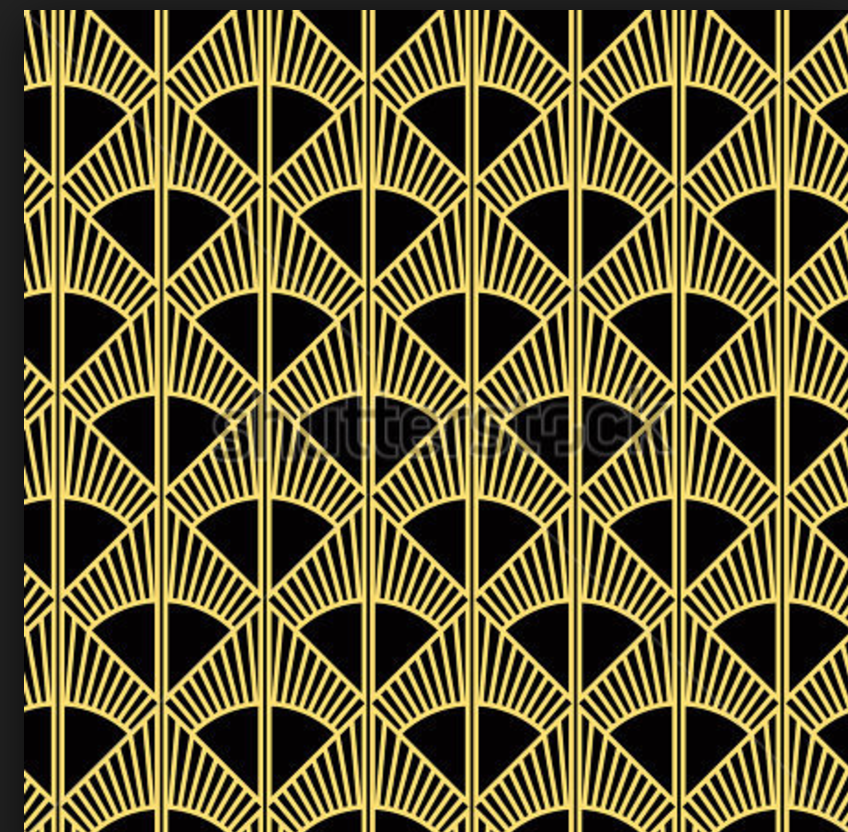 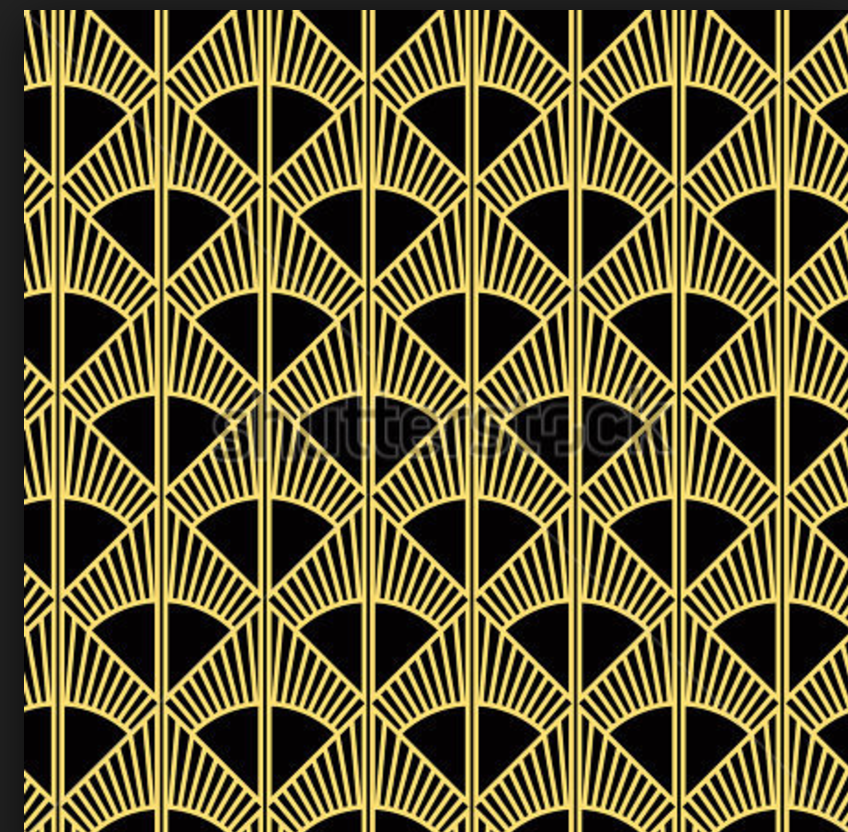 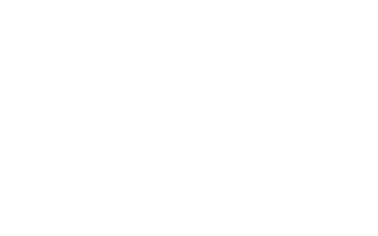 The Great Gatsby

Summative Assessment Preparation
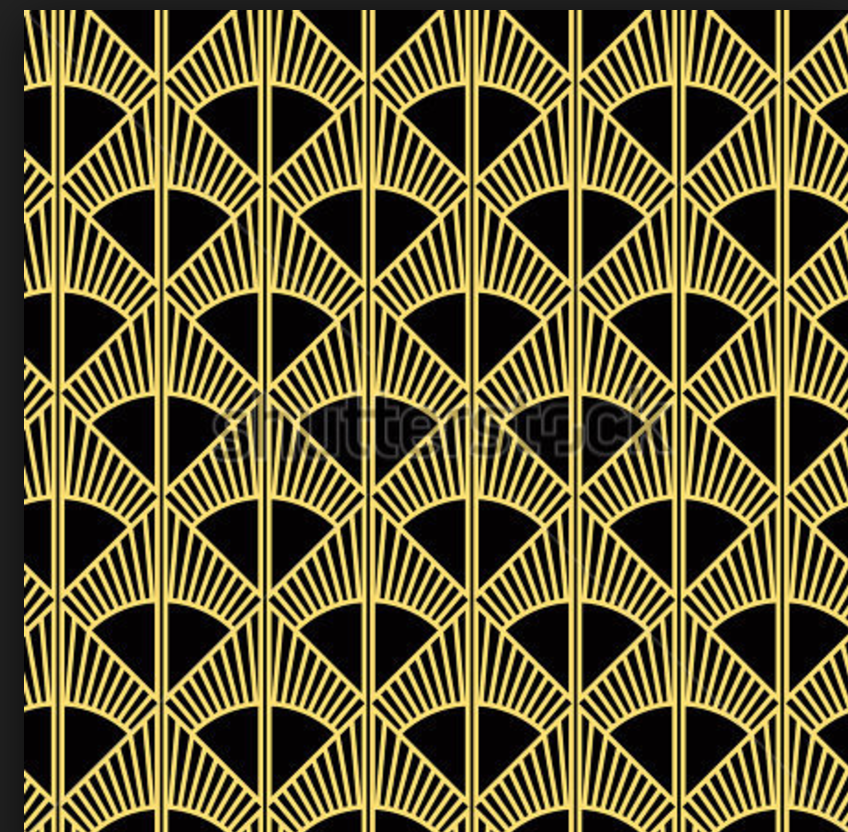 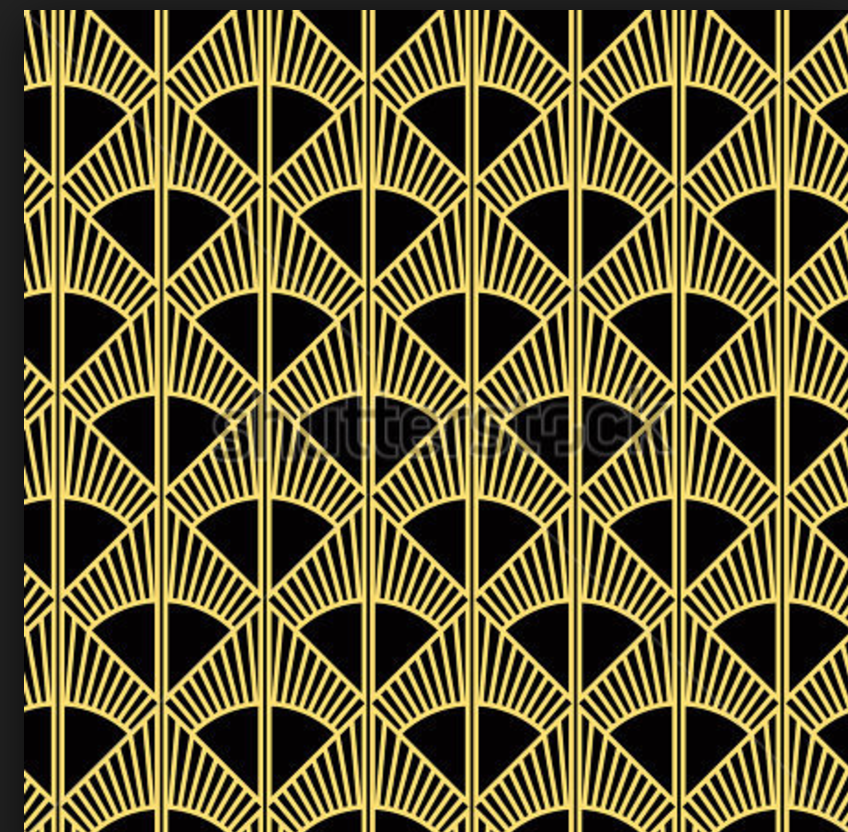 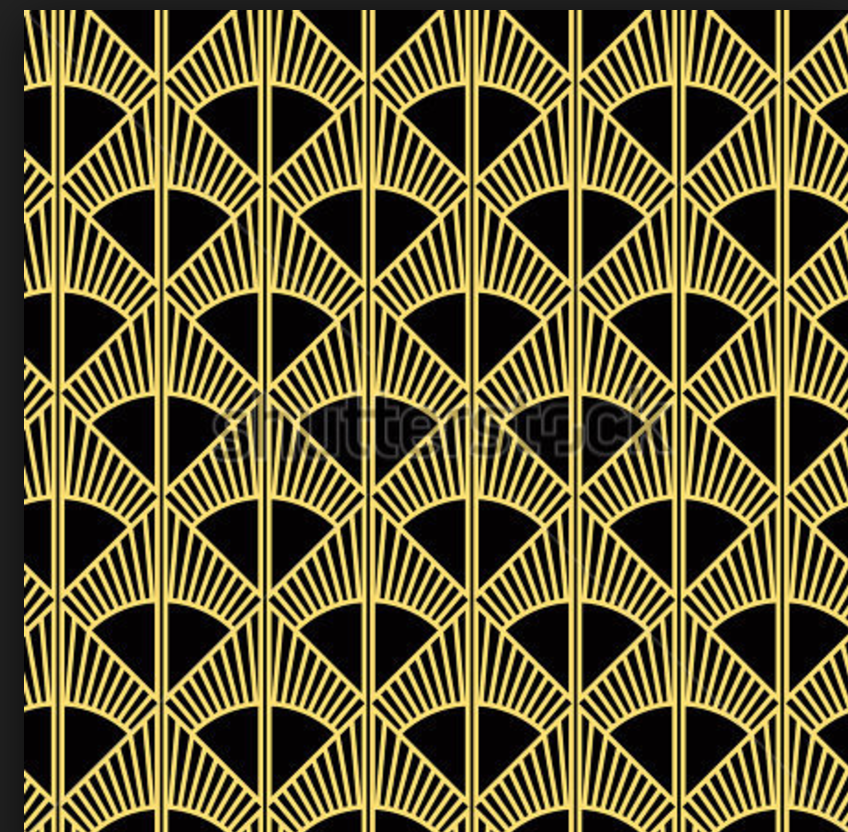 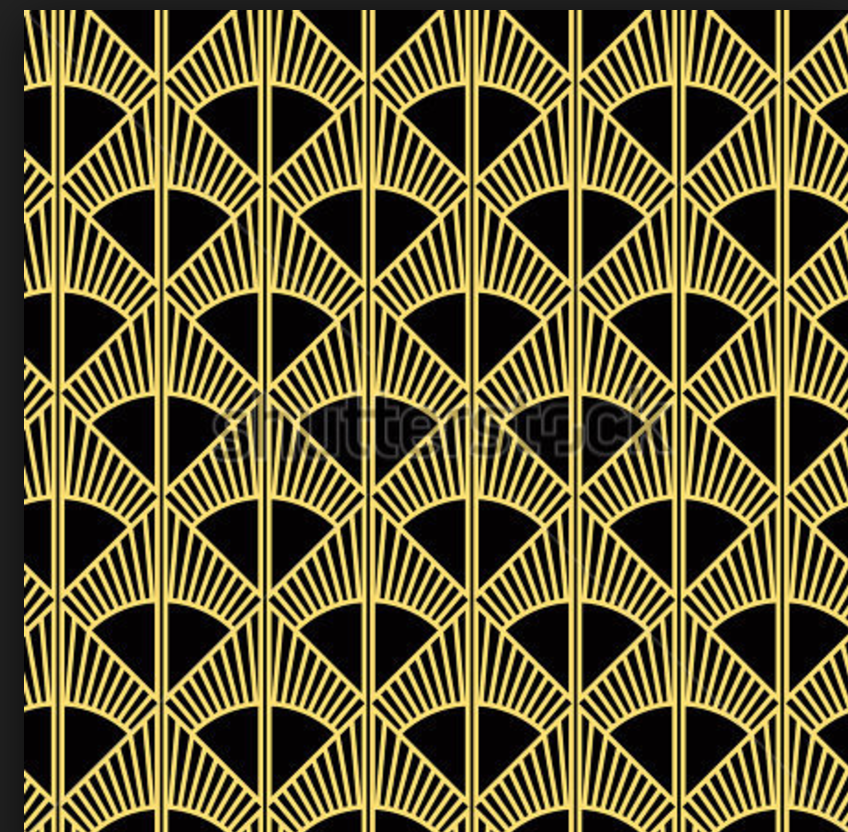 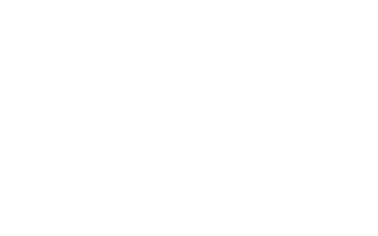 Summative Assessment: Thesis-driven Essay

Five questions concerning Fitzgerald’s big ideas (the novel’s themes) – you select one

Five class periods for planning and writing

Paper dictionaries and novels allowed – no extra papers or large chunks of written text

October 30th to November 3rd
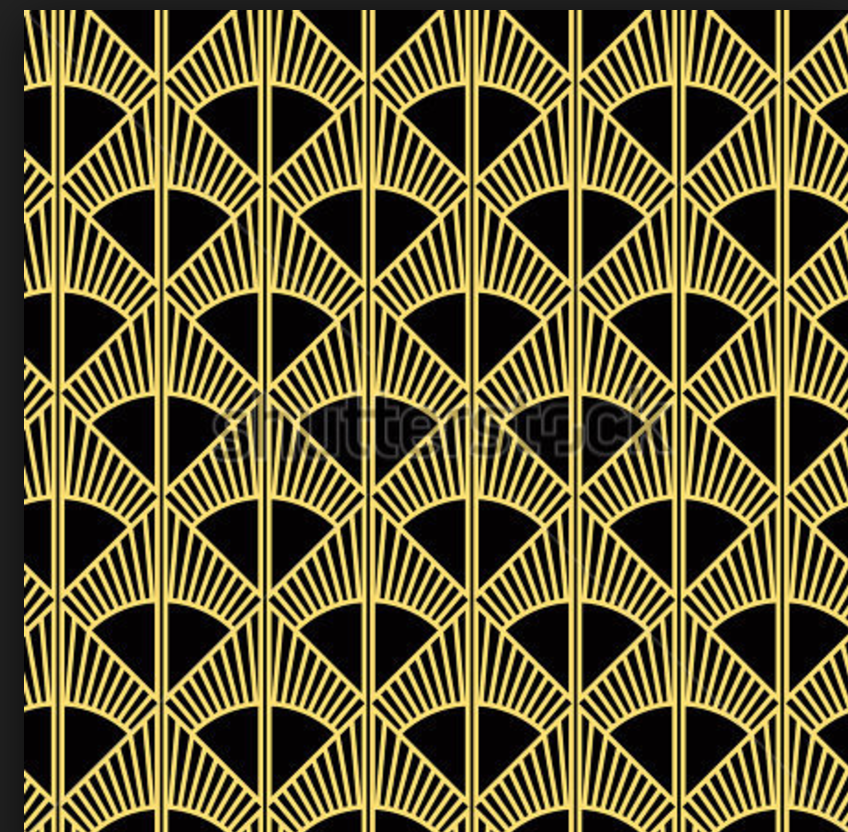 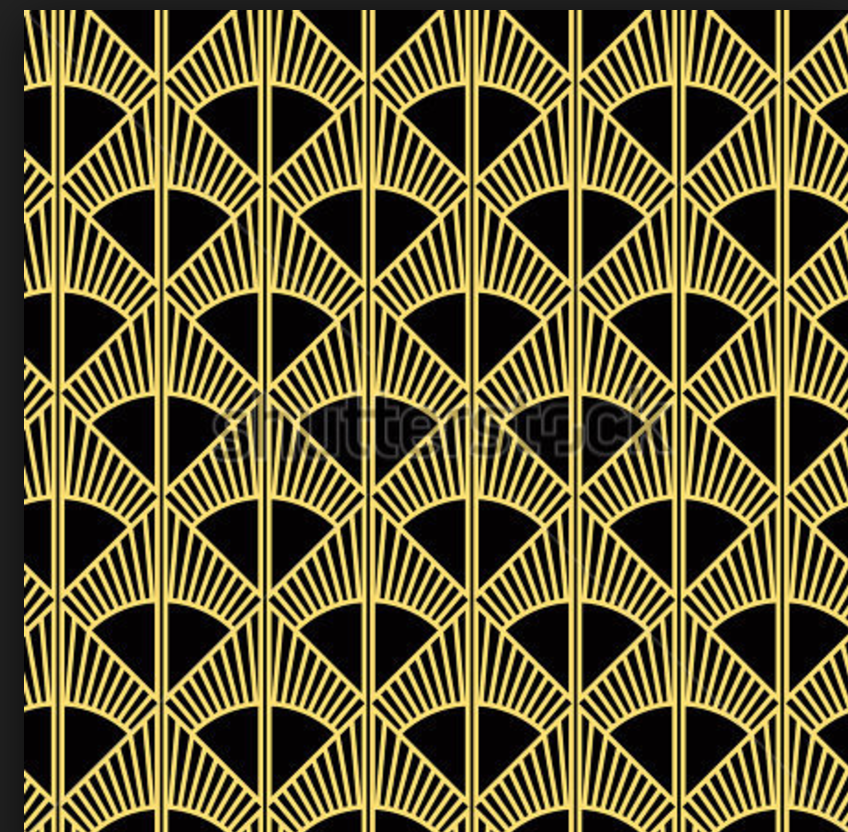 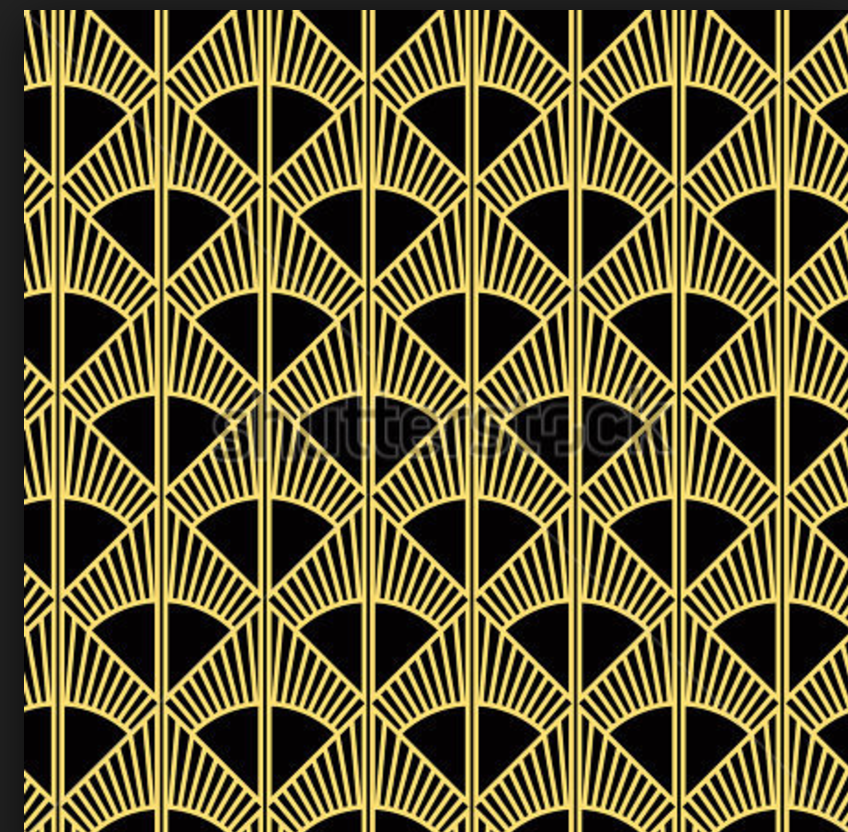 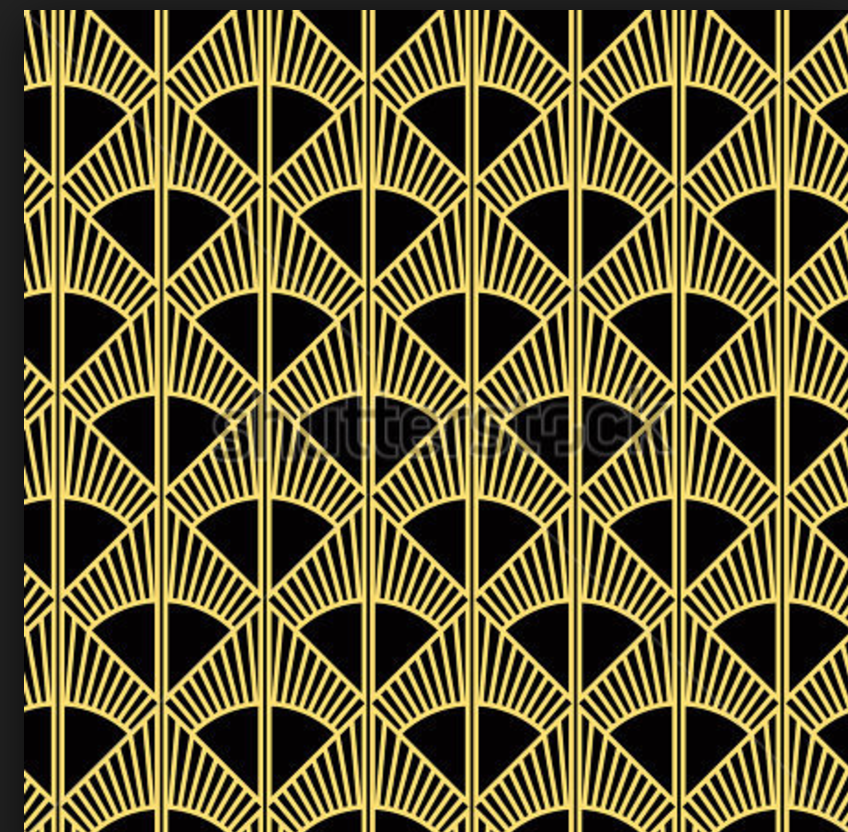 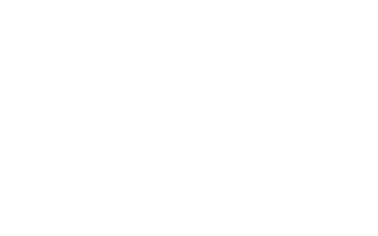 Summative Assessment: Thesis-driven Essay

Sample Questions

To what extent is Nick Carraway a fundmentally decent character in The Great Gatsby?

How is the pervasiveness of lies and deceit revealed in The Great Gatsby? 

Consider the relationship between Gatsby’s character and the American Dream, and explain its connection to one of the themes of The Great Gatsby.
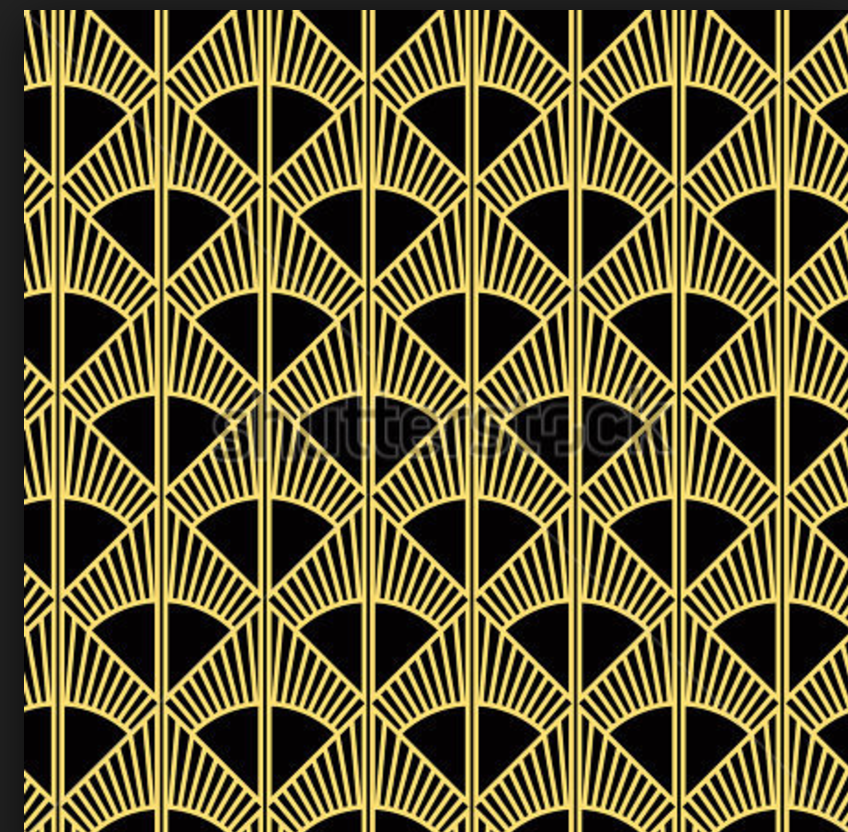 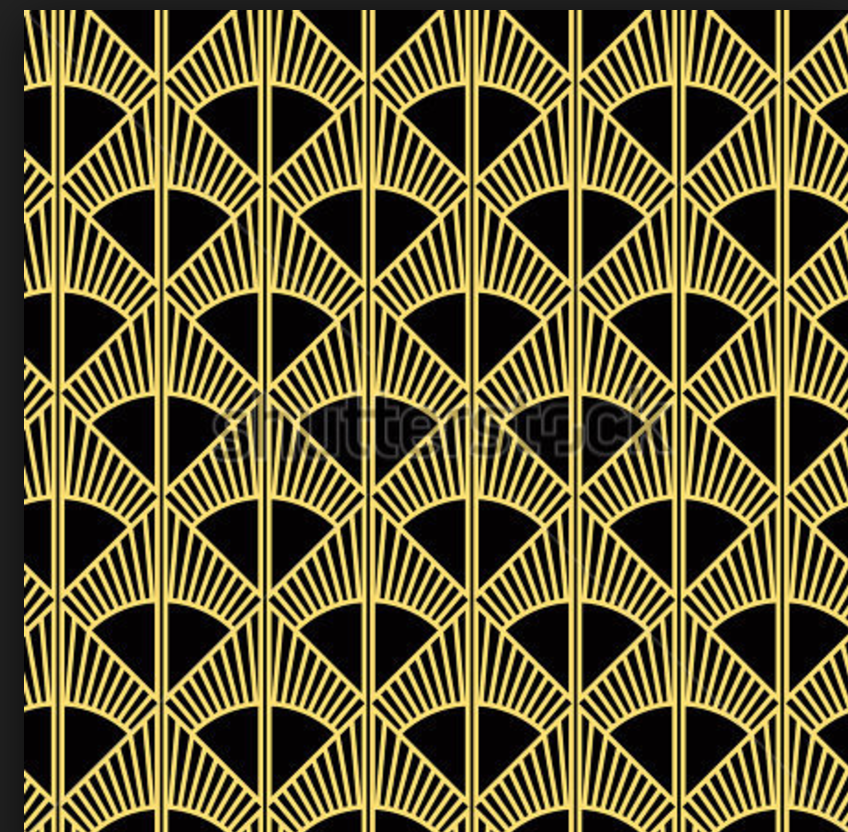 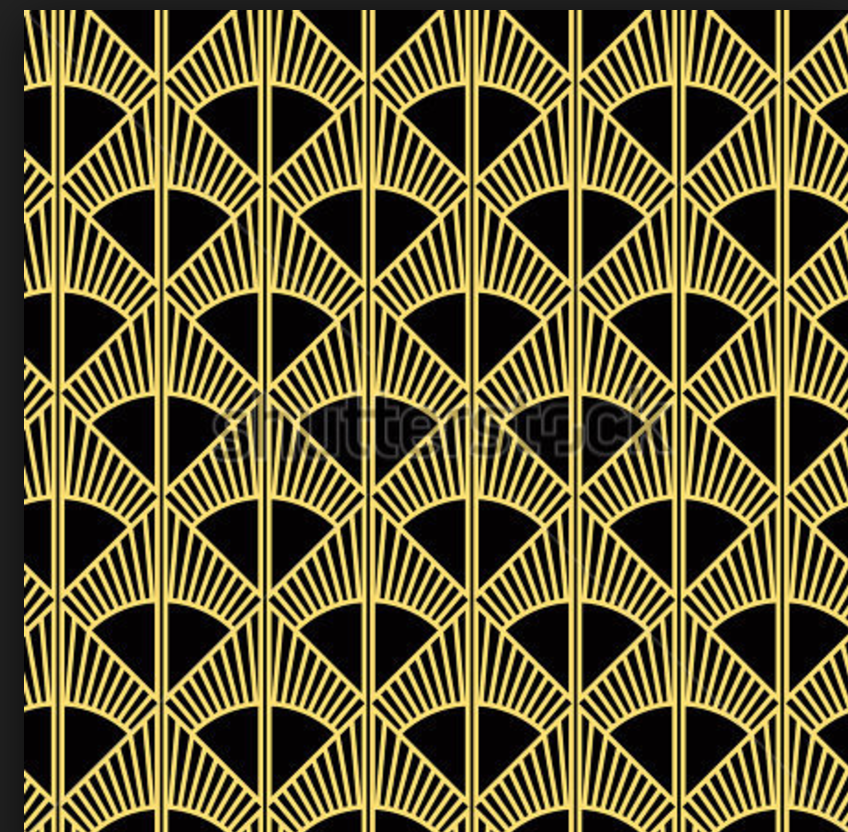 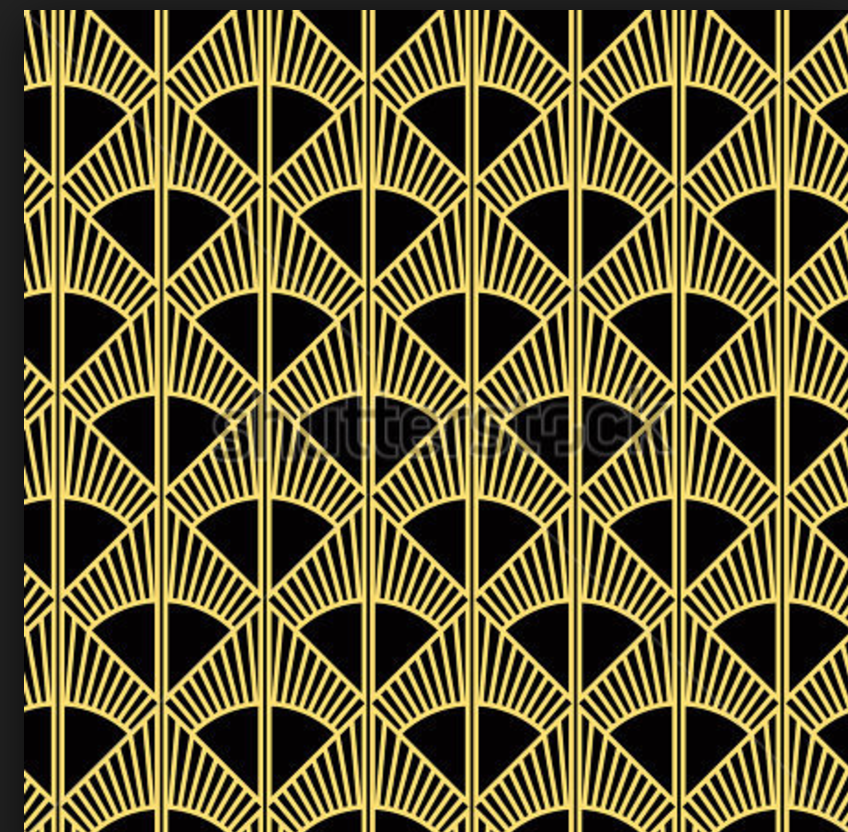 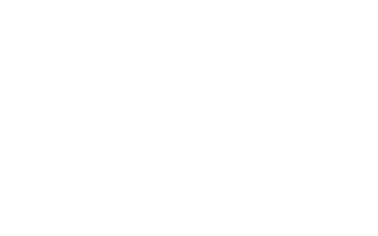 How does Fitzgerald communicate his big ideas?

Through the use of literary devices










These are the building blocks that form a whole story.
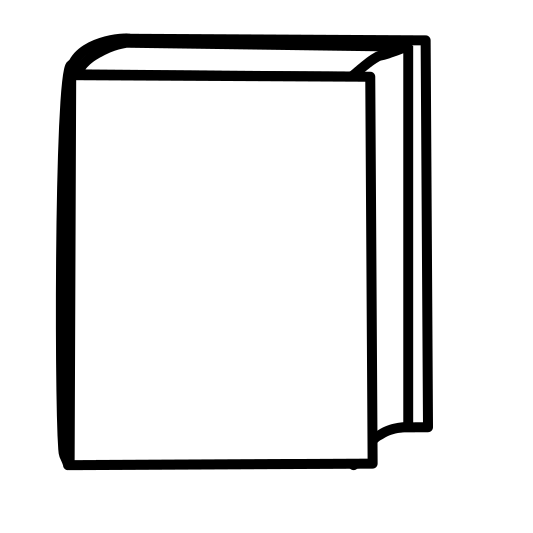 Characterization
setting
foil
symbolism
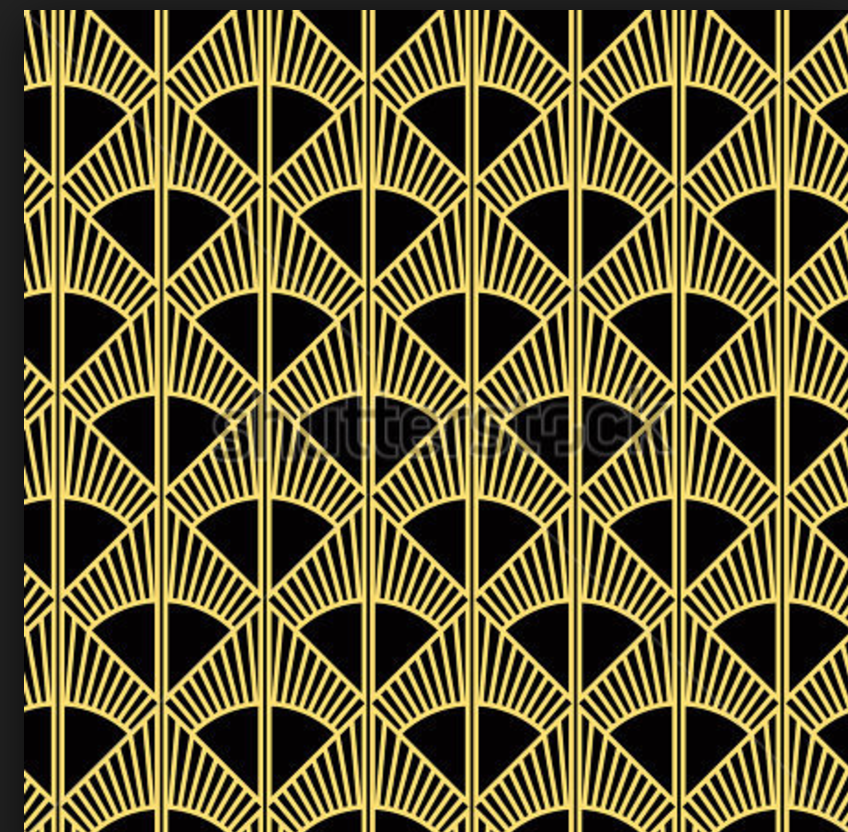 narrator
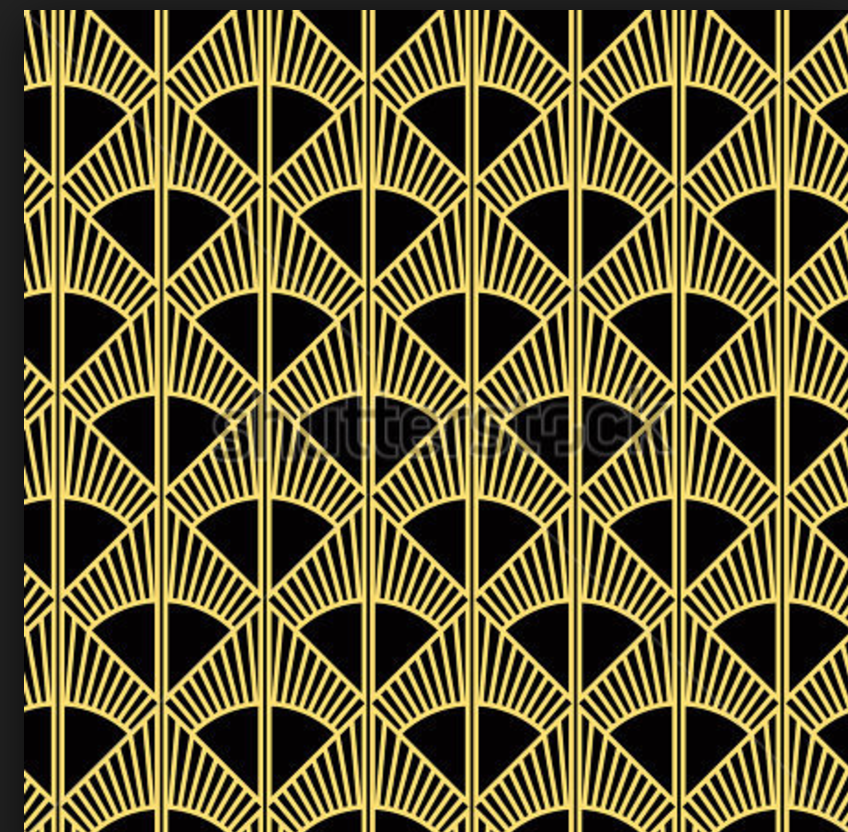 resolution
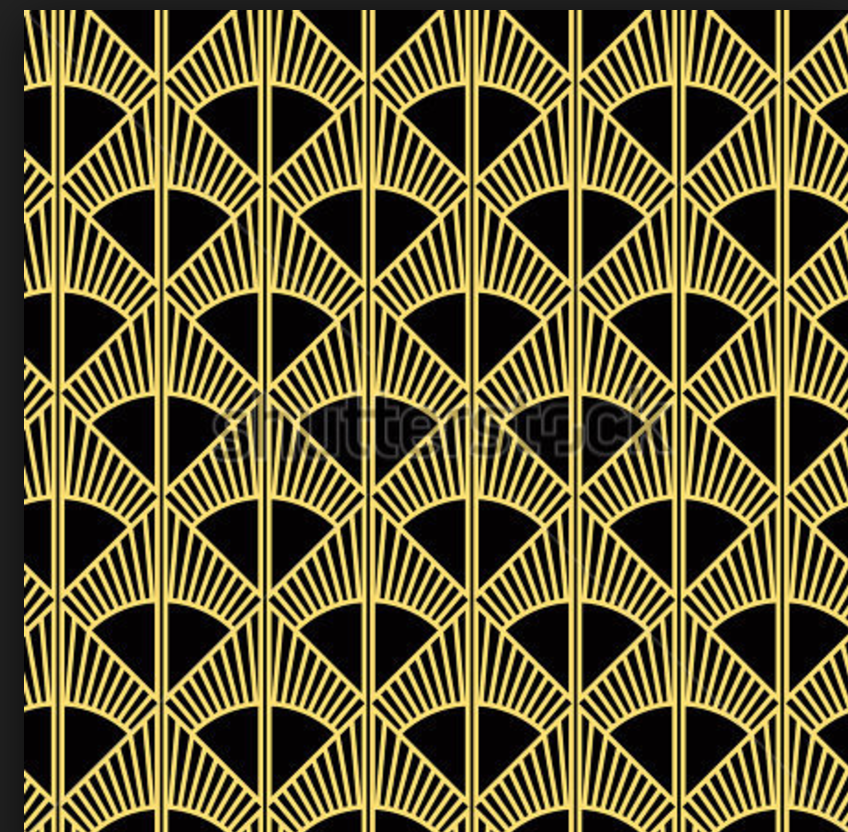 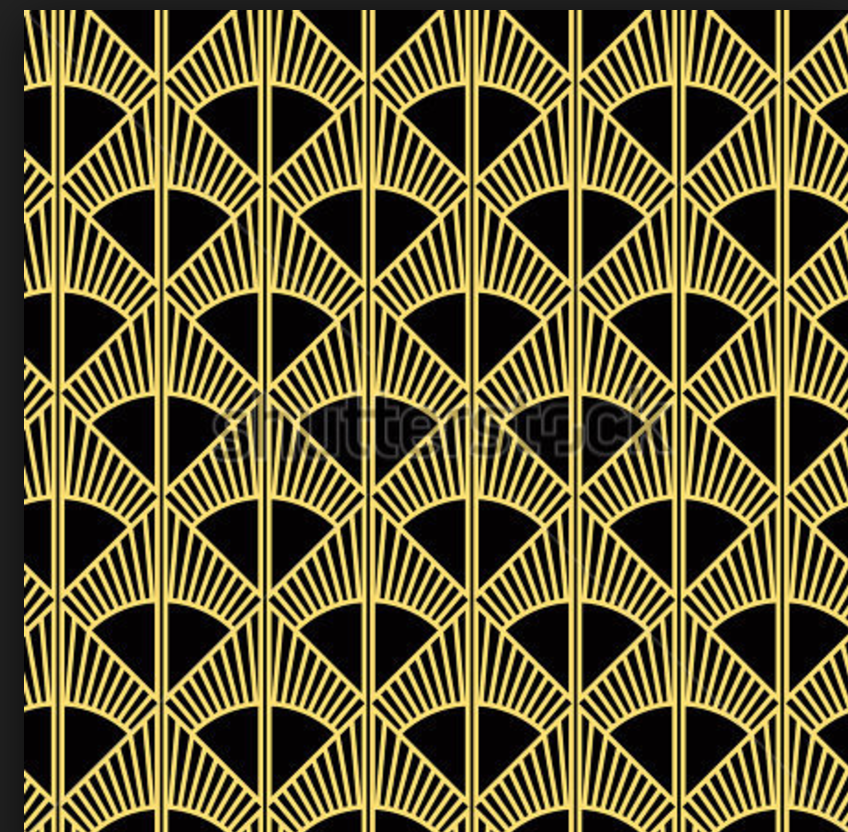 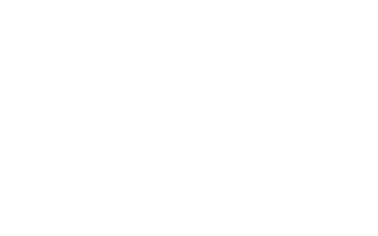 How does Fitzgerald communicate his big ideas?

Through the use of literary devices

Setting = the time, place, and type of environment in which an event happens

Narrator = the character who recounts the events of the novel

Characterization = a character’s unique personality as established by her or his words, actions, thoughts, feelings, possessions, and relationship with others
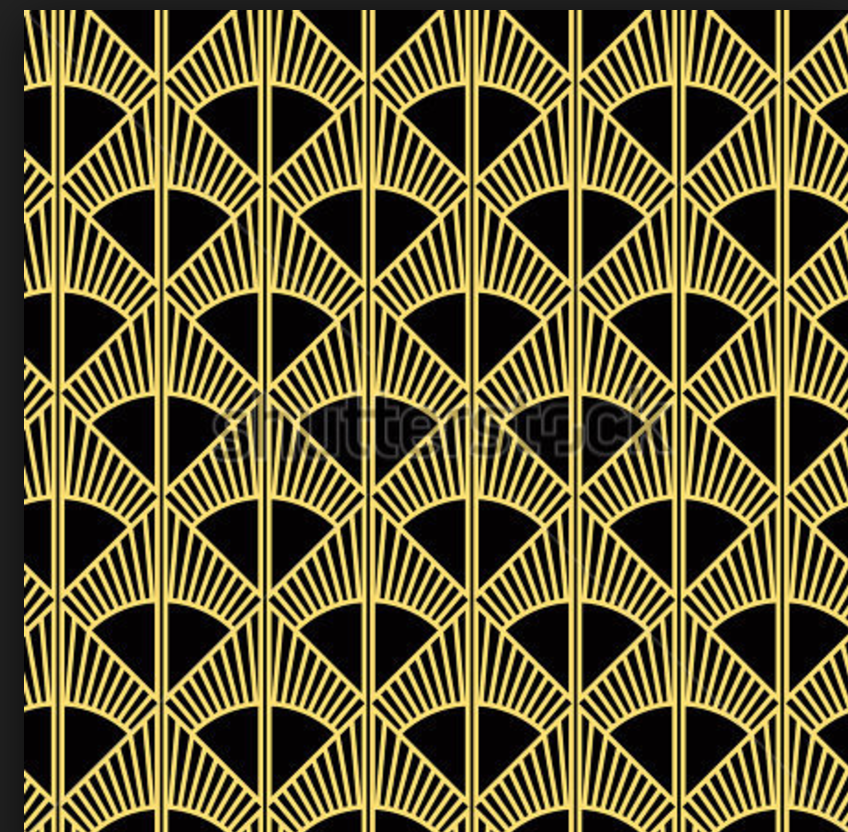 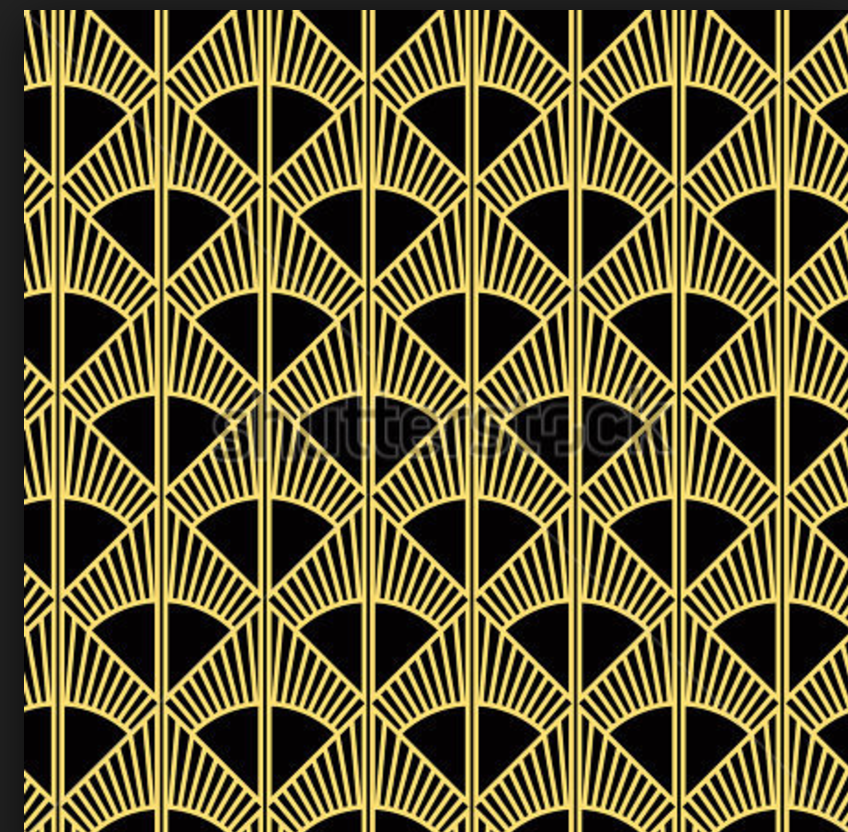 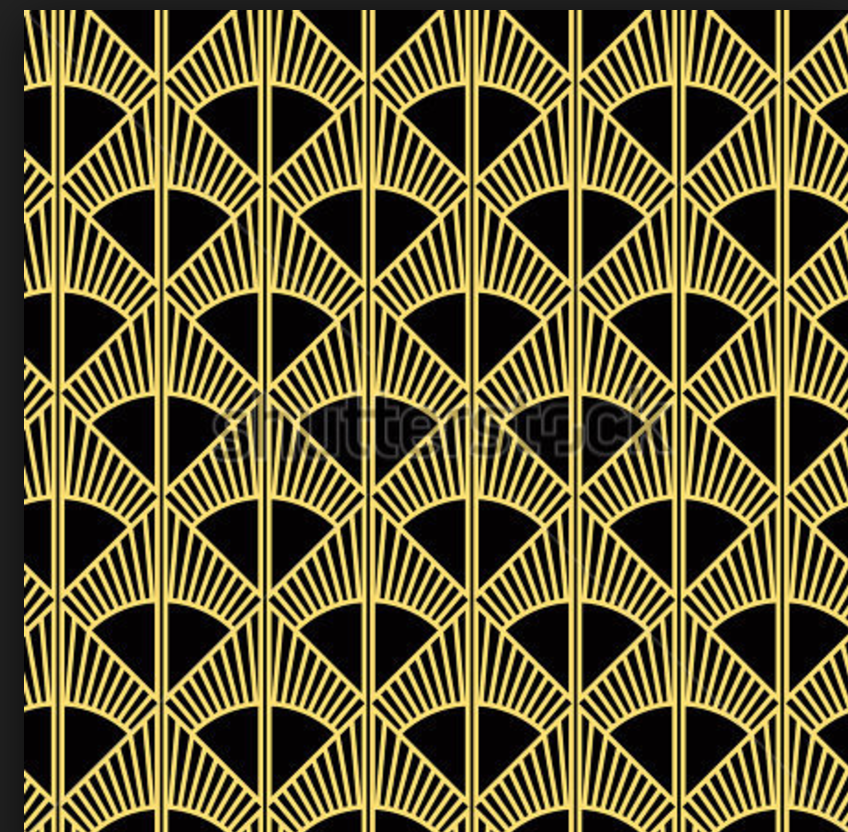 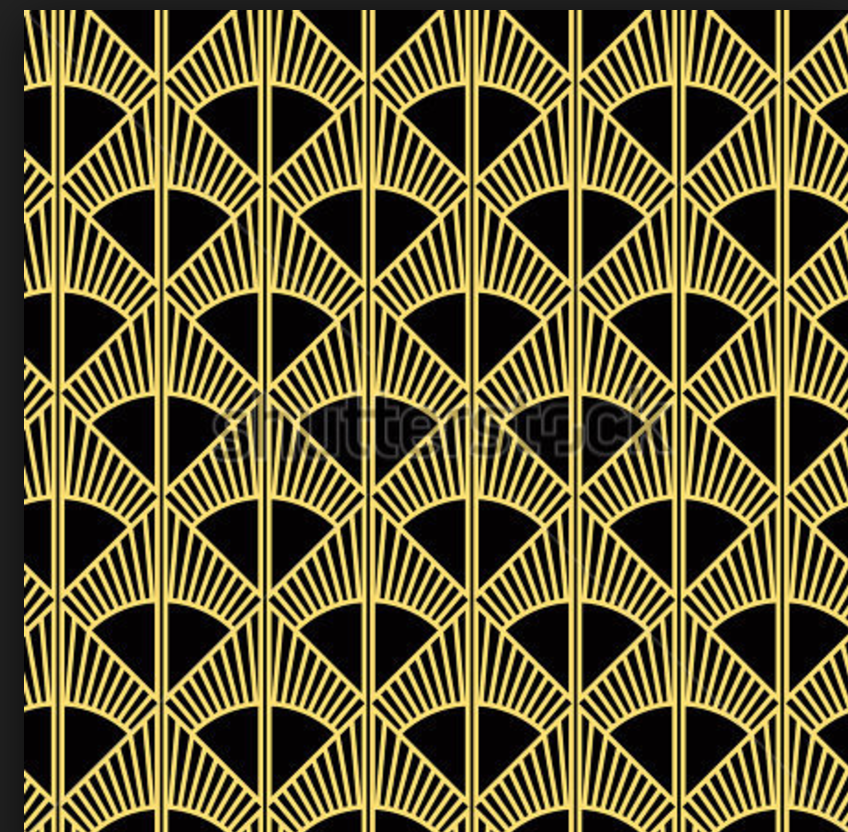 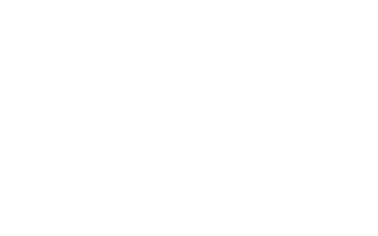 How does Fitzgerald communicate his big ideas?

Through the use of literary devices

Foil = someone who contrasts with a character in order to highlight particular qualities about that character

Symbolism = the use of an object to represent an idea

Resolution = the final outcome at the end of the story
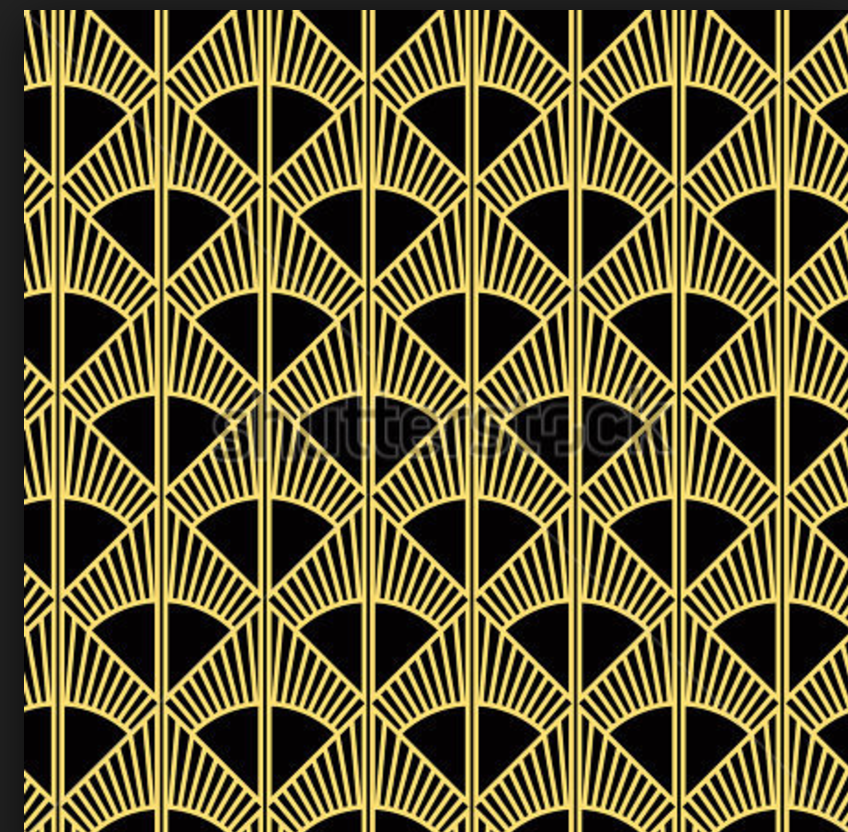 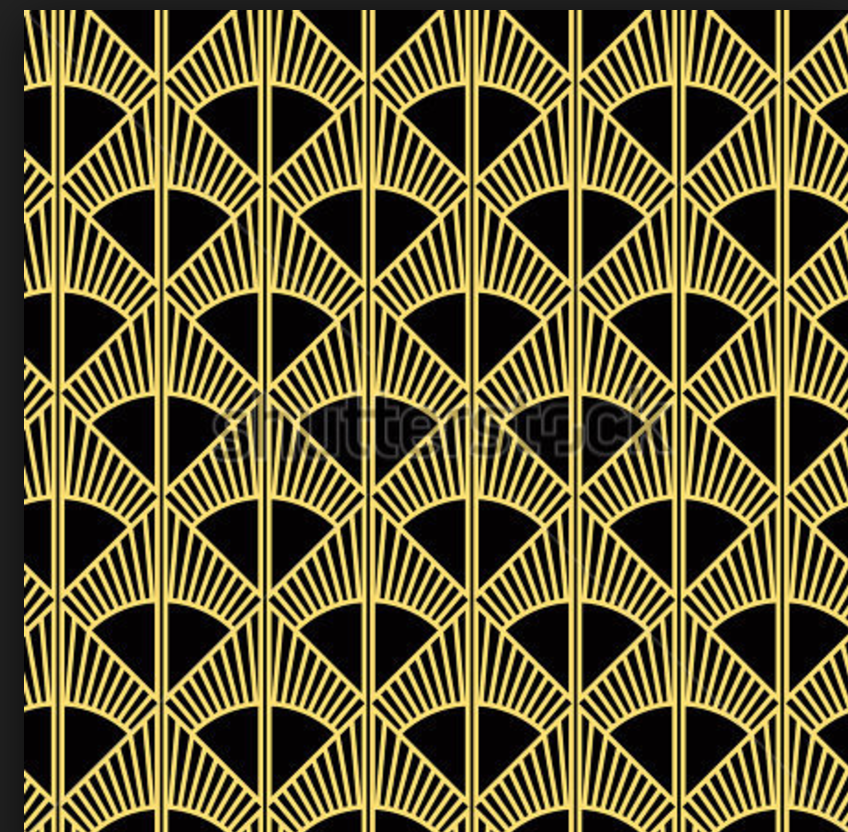 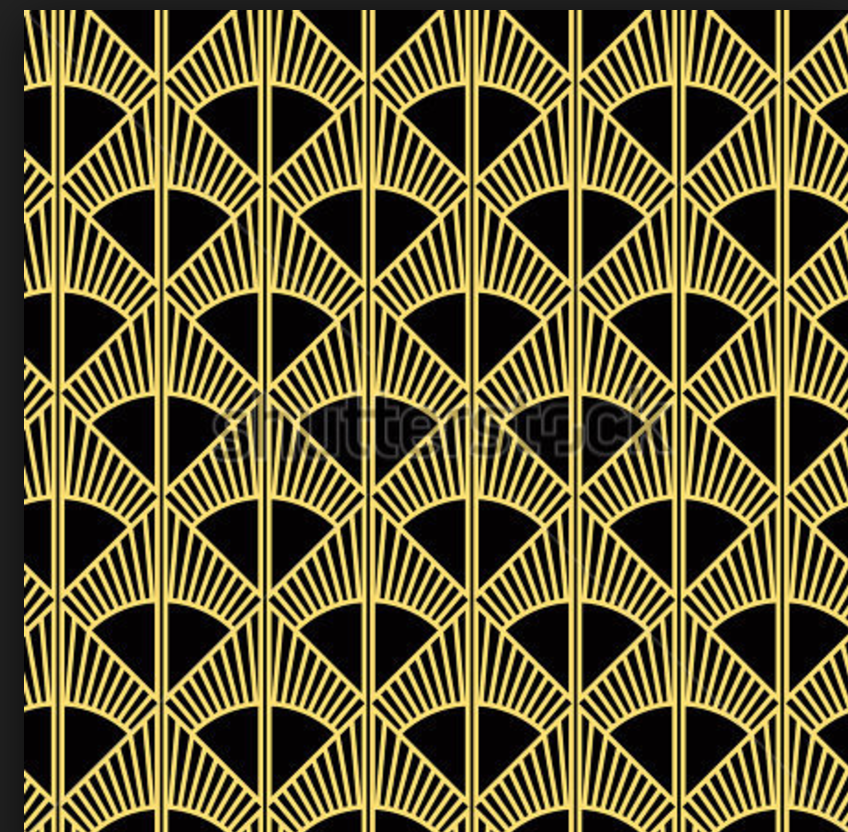 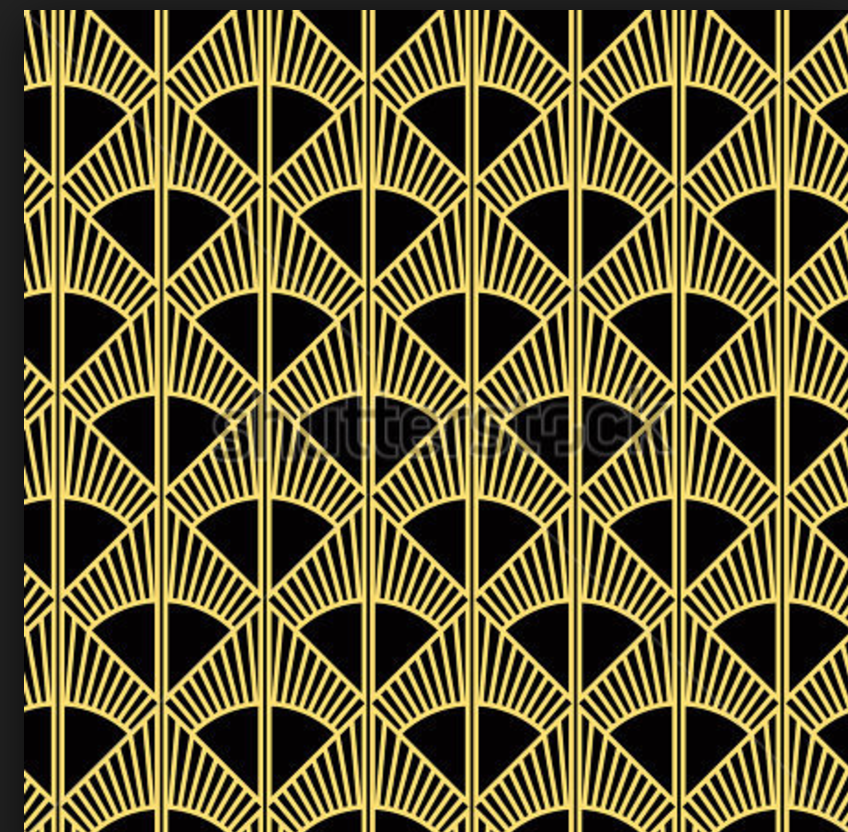 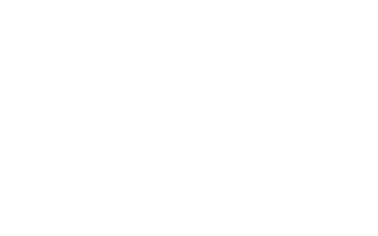 How does Fitzgerald communicate his big ideas?

Through the use of literary devices










These are the various ingredients that make a sandwich.
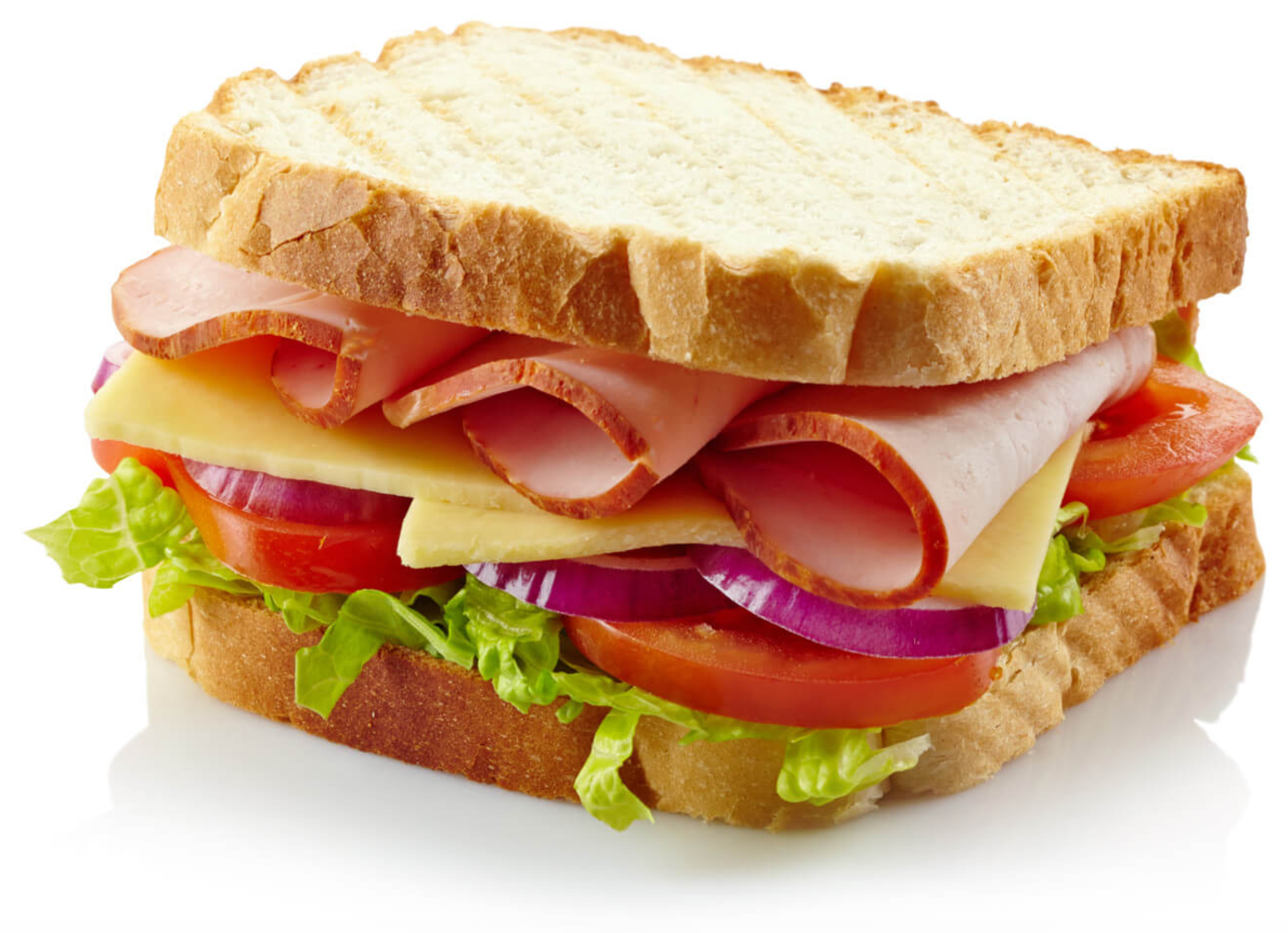 Characterization
foil
setting
symbolism
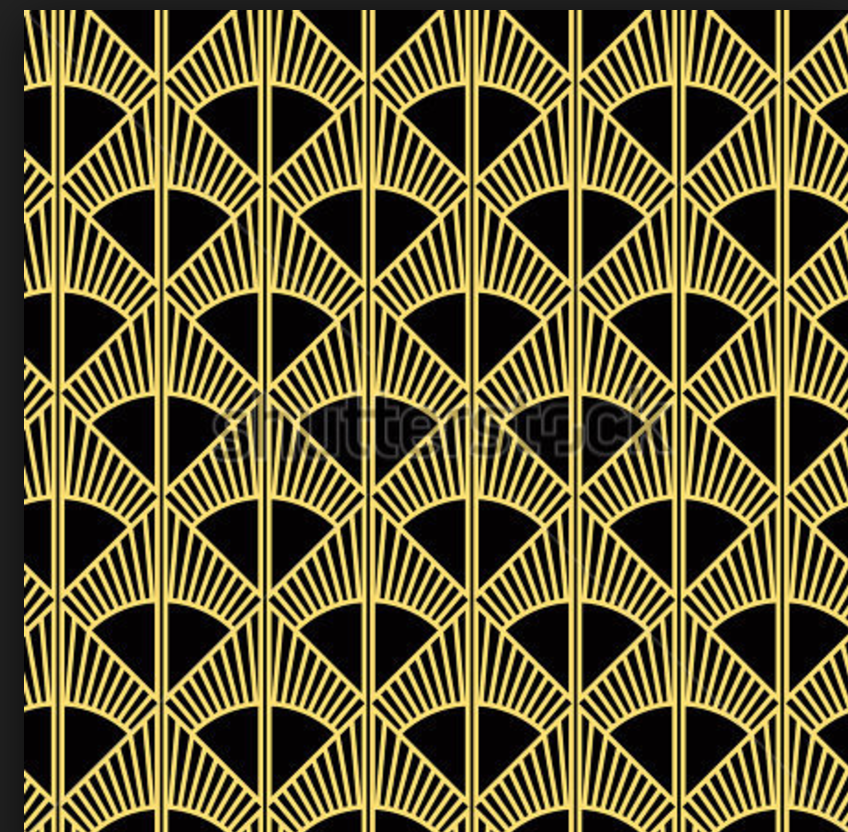 narrator
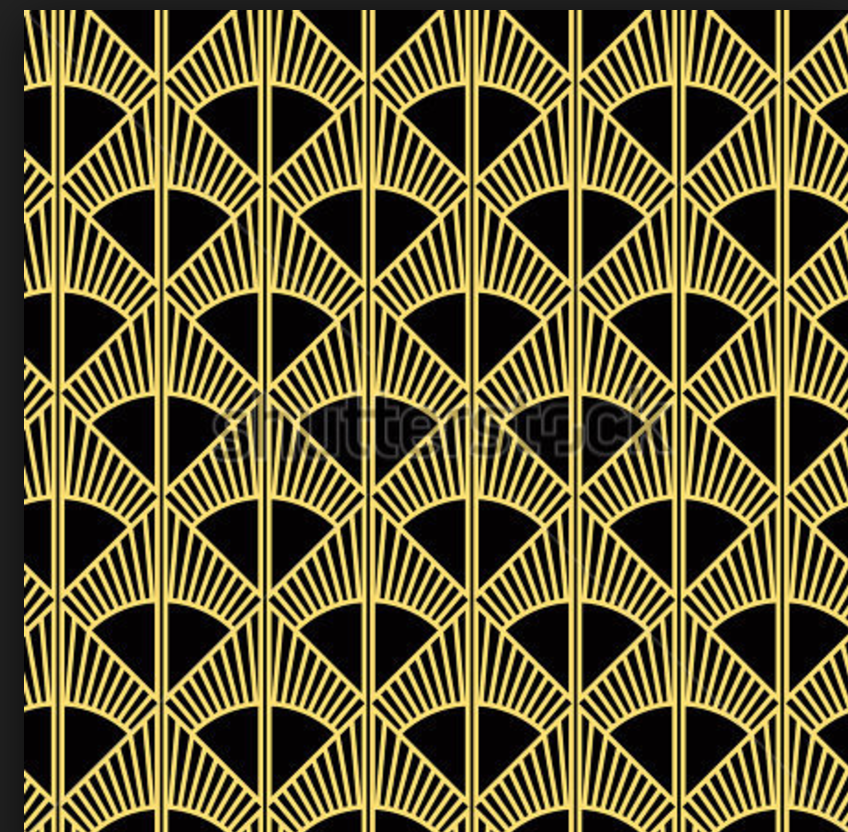 resolution
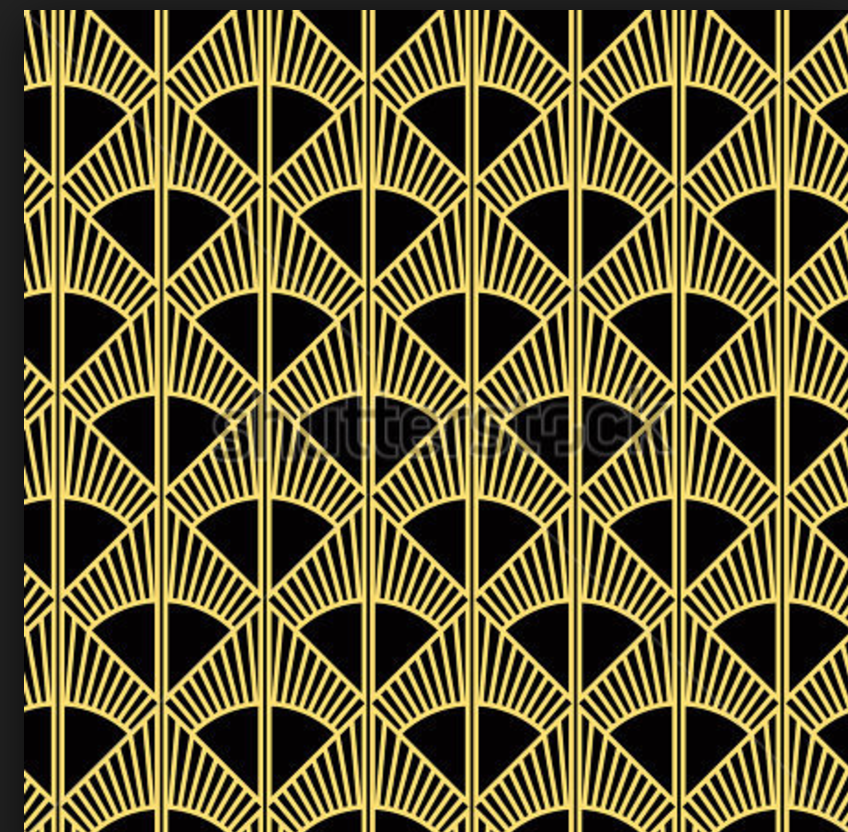 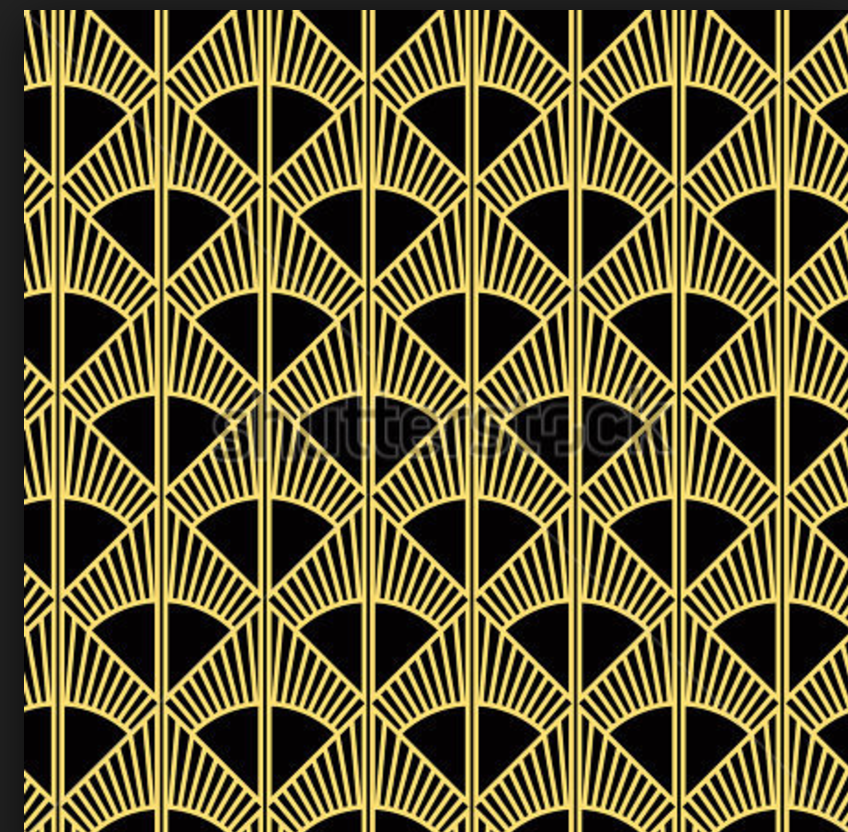 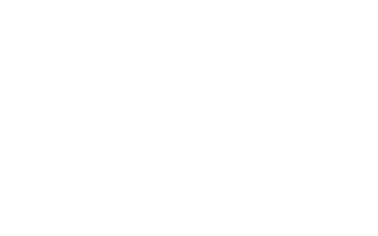 Visible and Invisible Demands of an Essay Question

Sample Question:



To what extent is Nick Carraway a fundmentally decent character in The Great Gatsby?


(You must also explain how he is or isn’t fundamentally decent.)
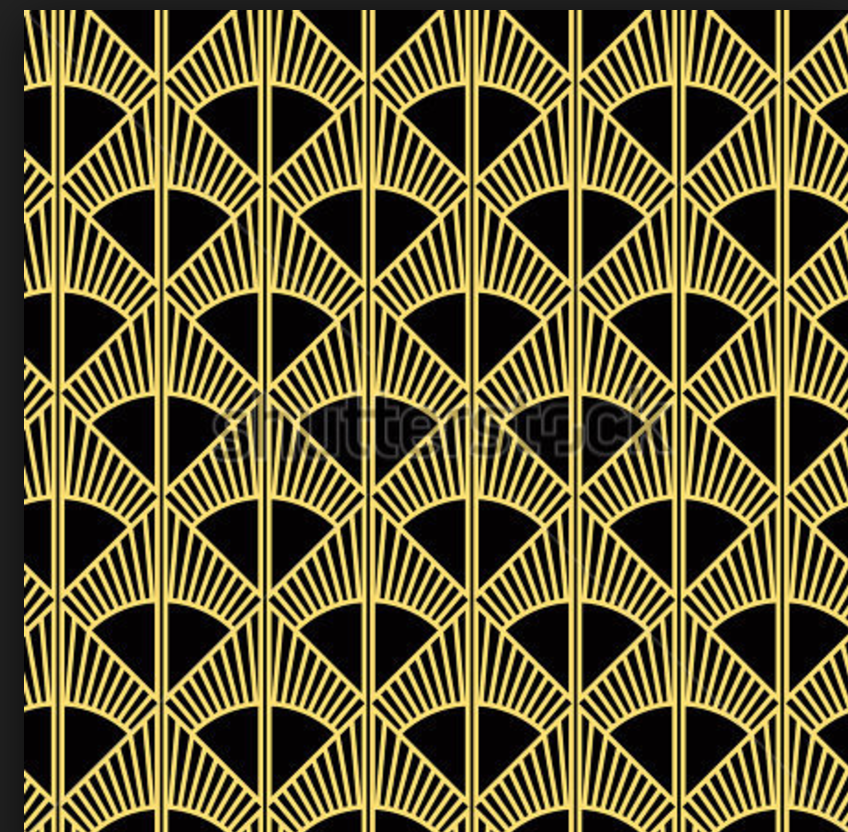 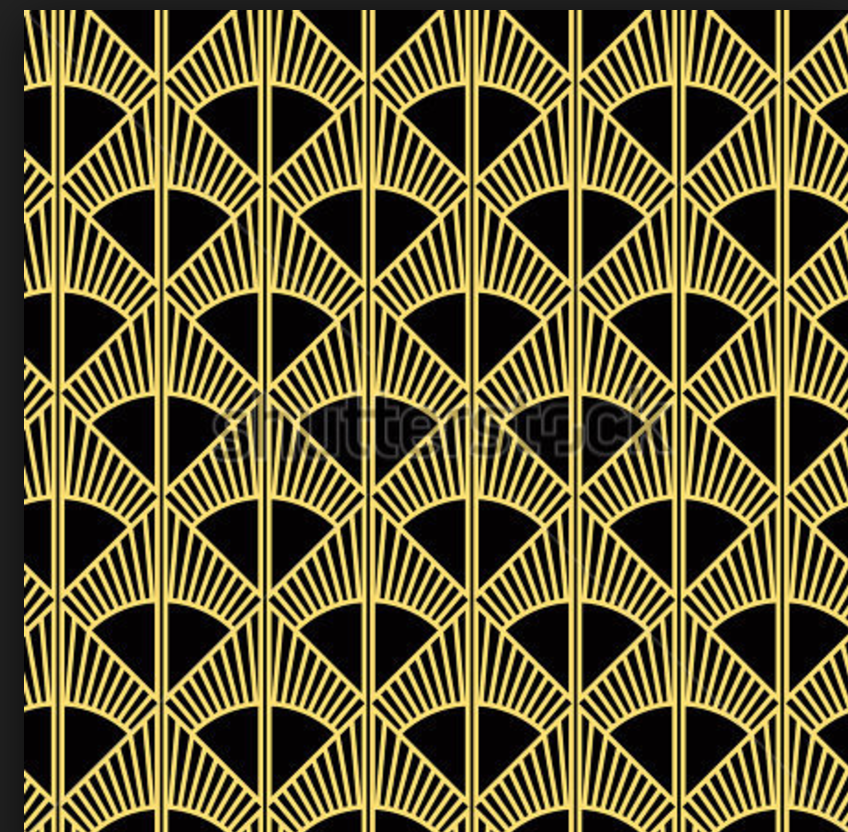 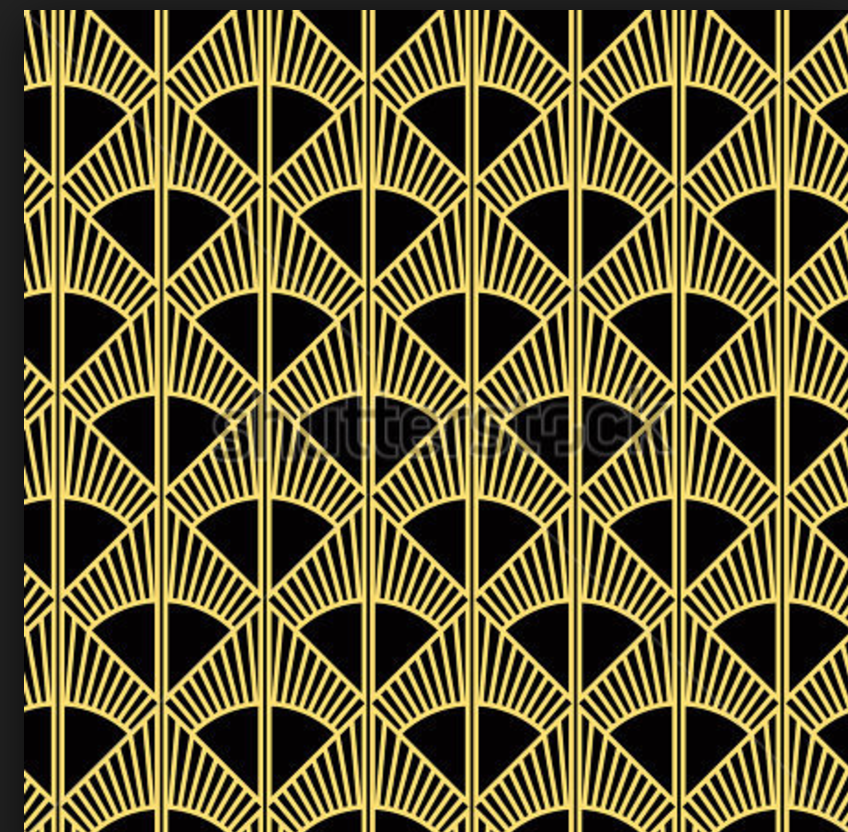 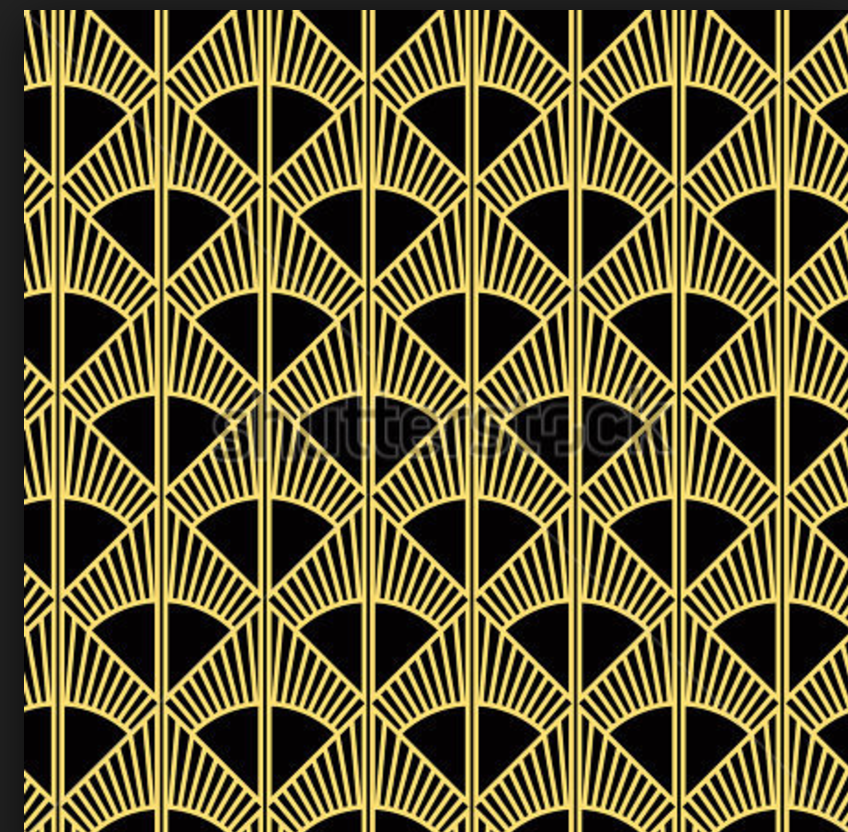 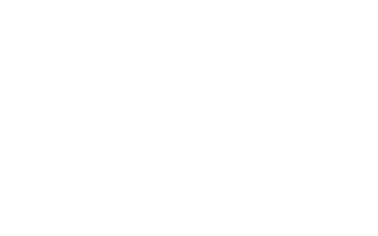 Visible and Invisible Demands of an Essay Question

Sample Question:



How is the pervasiveness of lies and deceit revealed in The Great Gatsby? 


(You must also explain why it is revealed.)
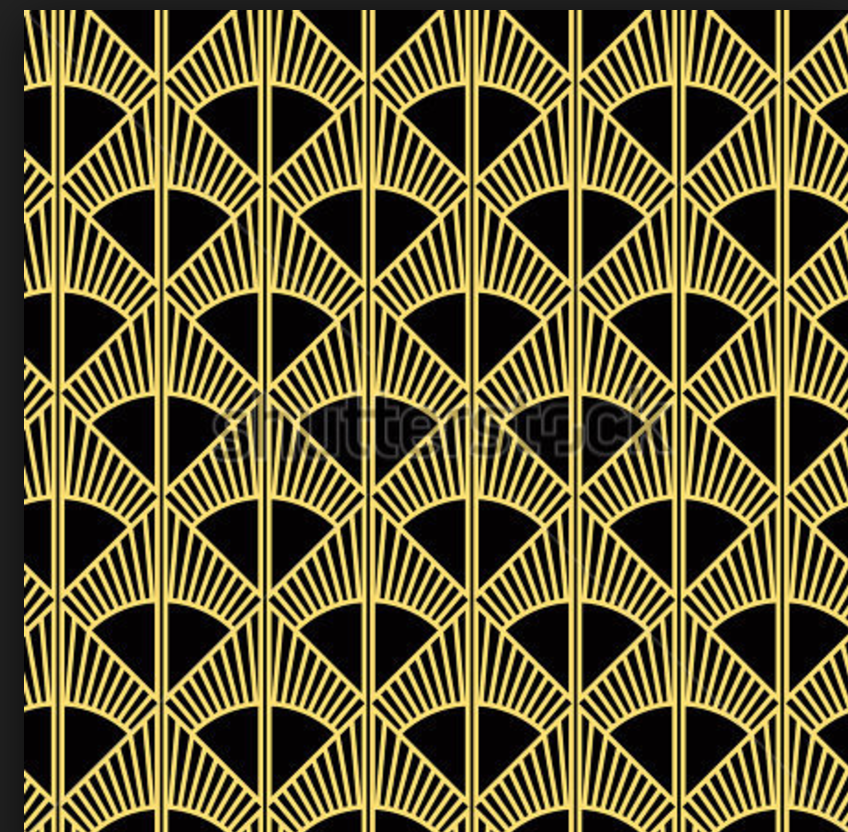 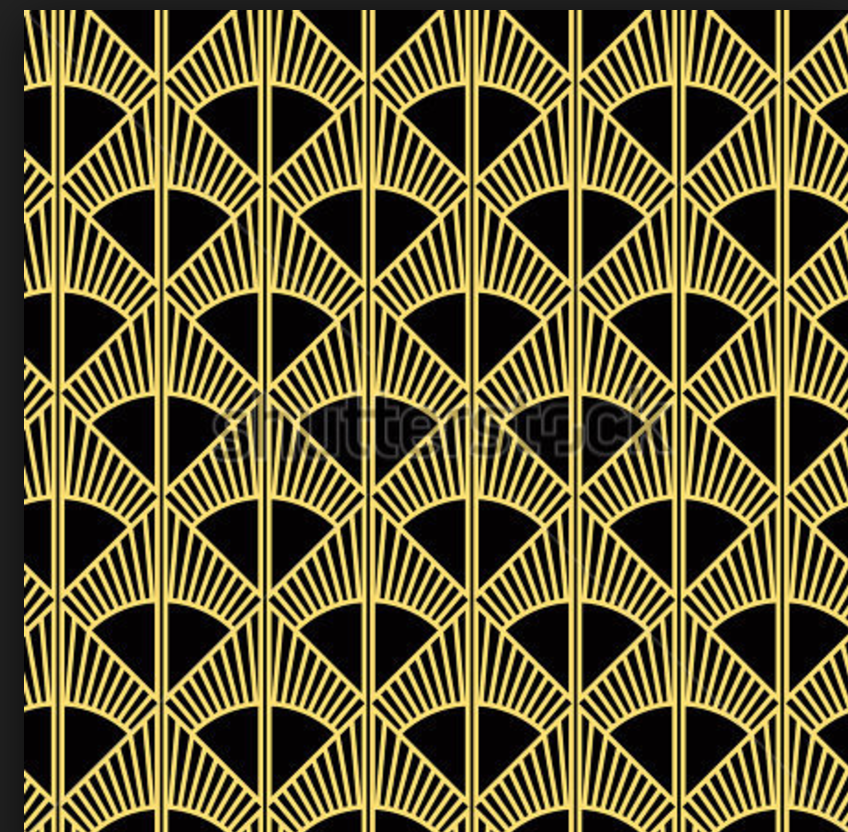